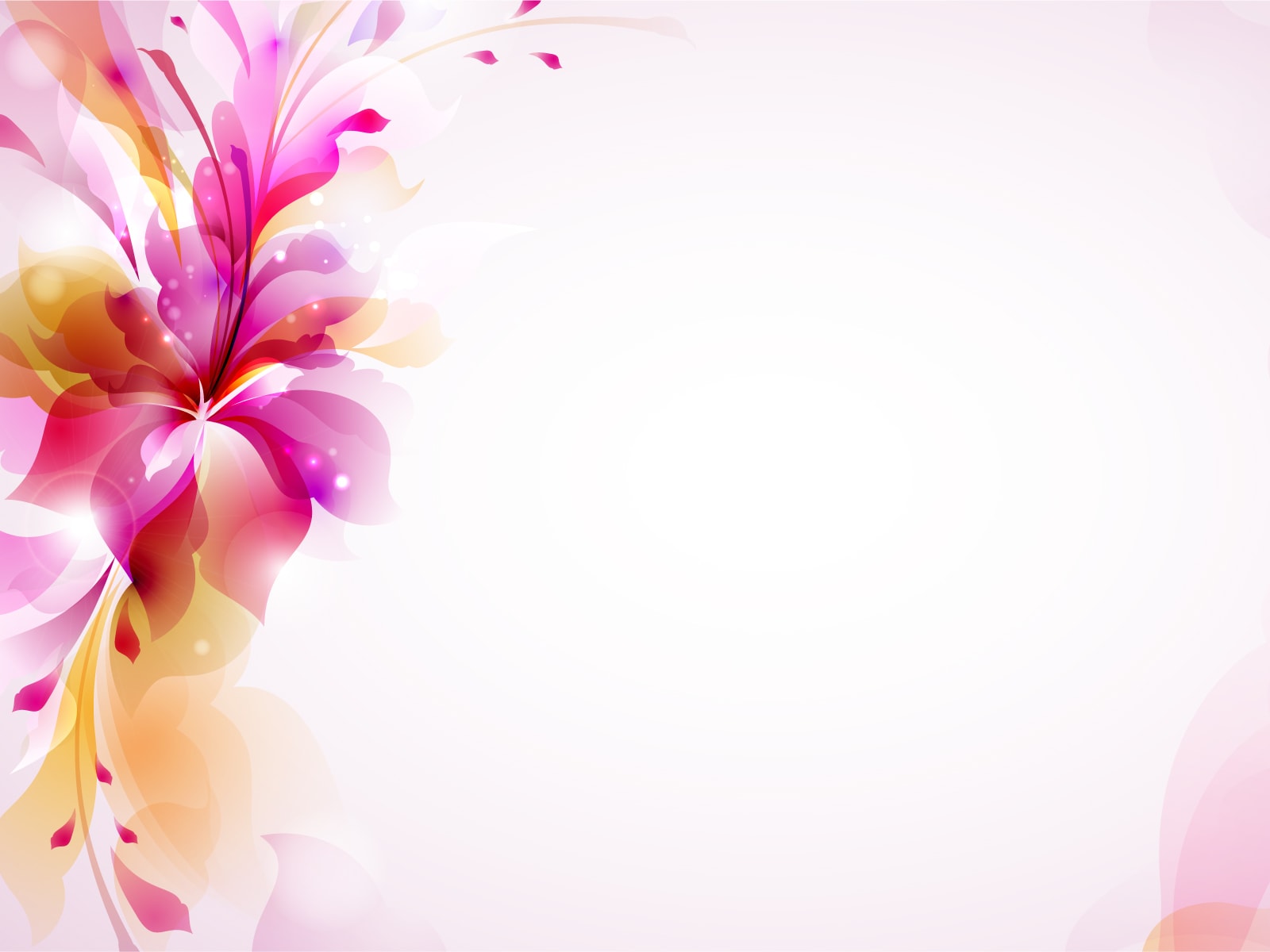 Мастер-класс «Подарочная  коробочка»
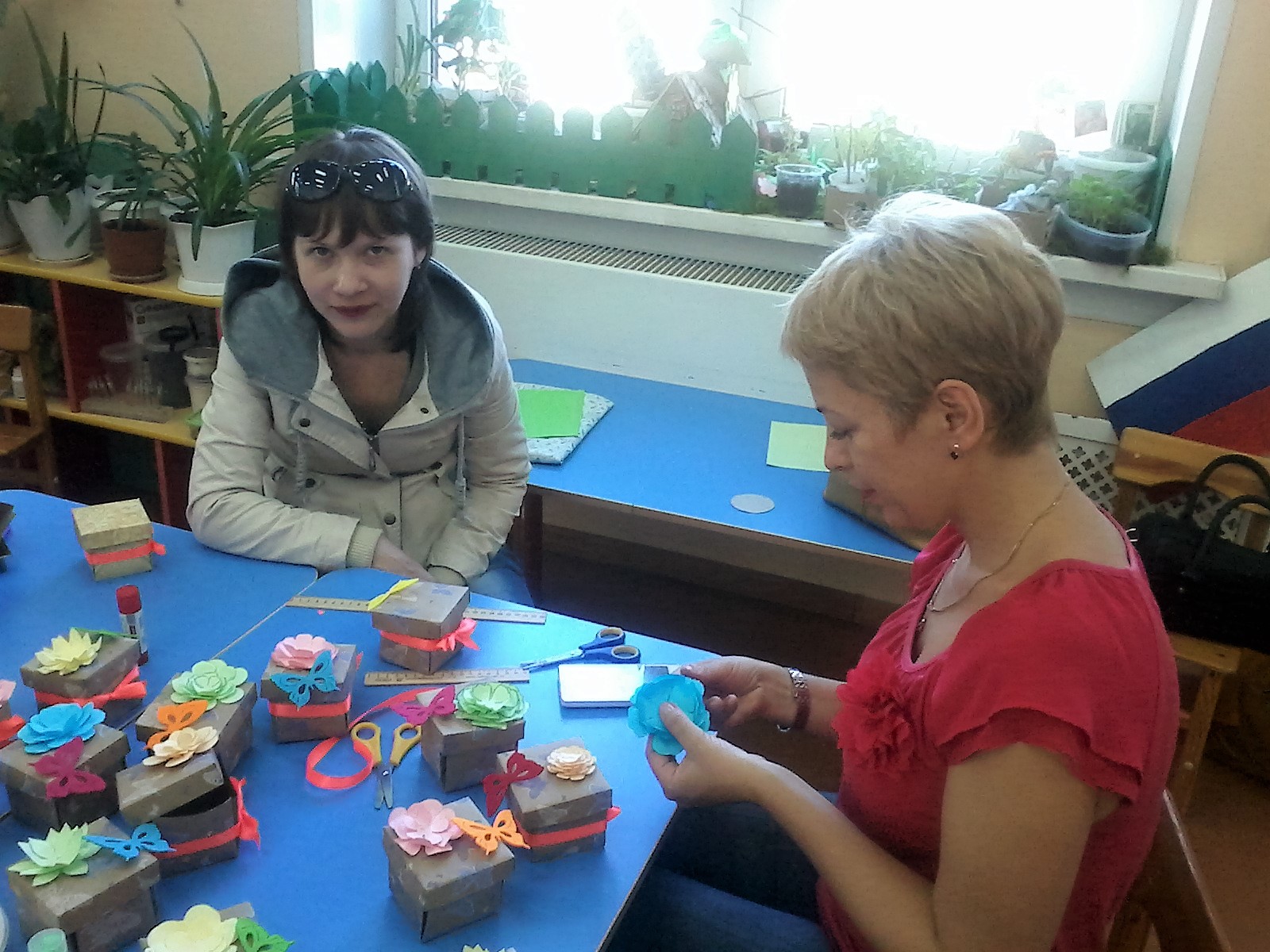 Воспитатель: Жданова. н. в.
Родители группы № 8.
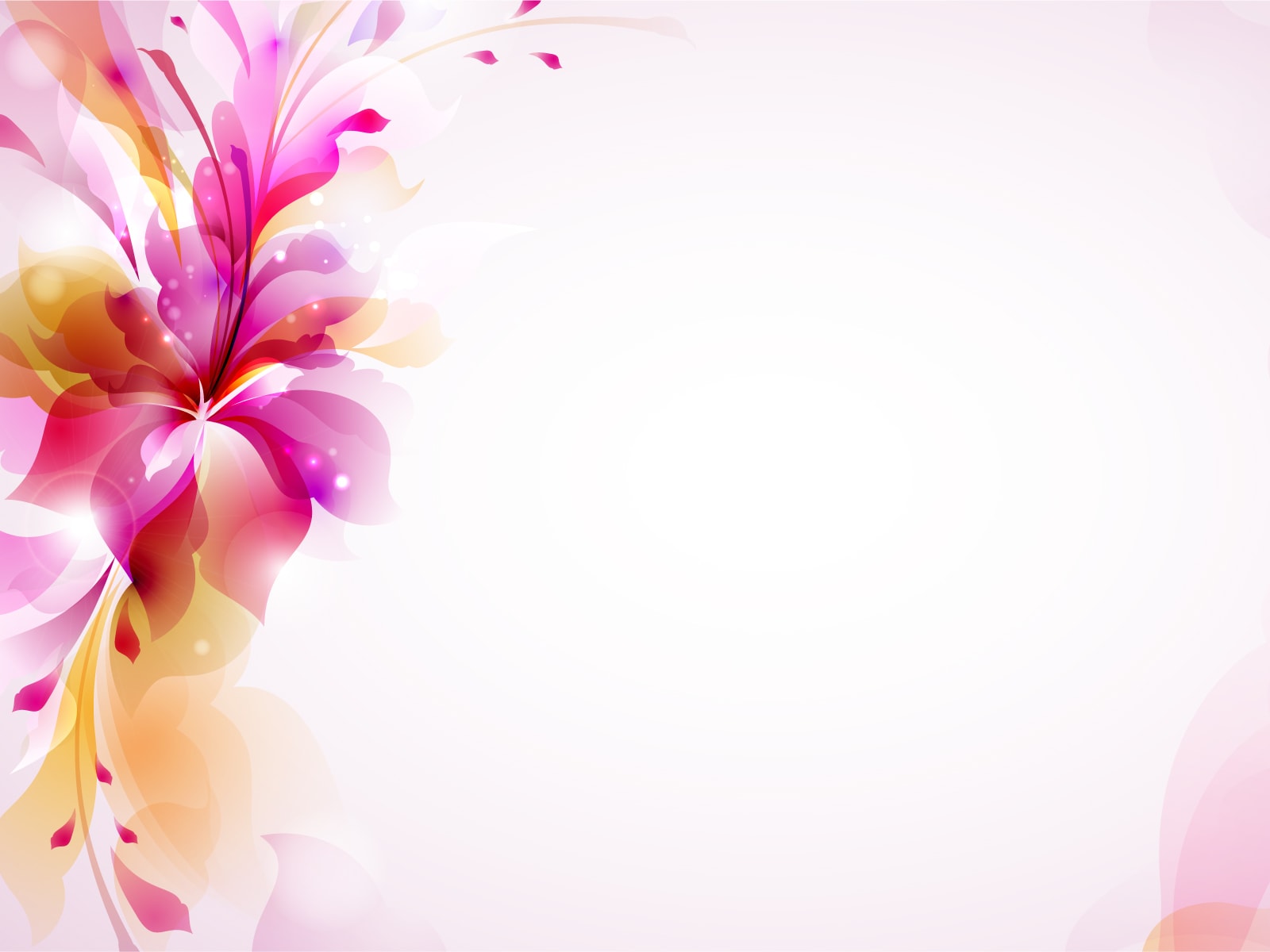 Укрепление взаимосвязи родителей и воспитателя посредством совместного творчества в ДОУ. Мастер-класс по изготовлению подарочной коробочки.
Цель мастер-класса:
Создание условий для укрепления  сотрудничества между детским    садом и семьей и развития
задачи мастер-класса:
 Оказание помощи родителей в подготовке выпускного бала.
Знакомство с техникой изготовления коробочки 
 Работа может стать прекрасным подарком
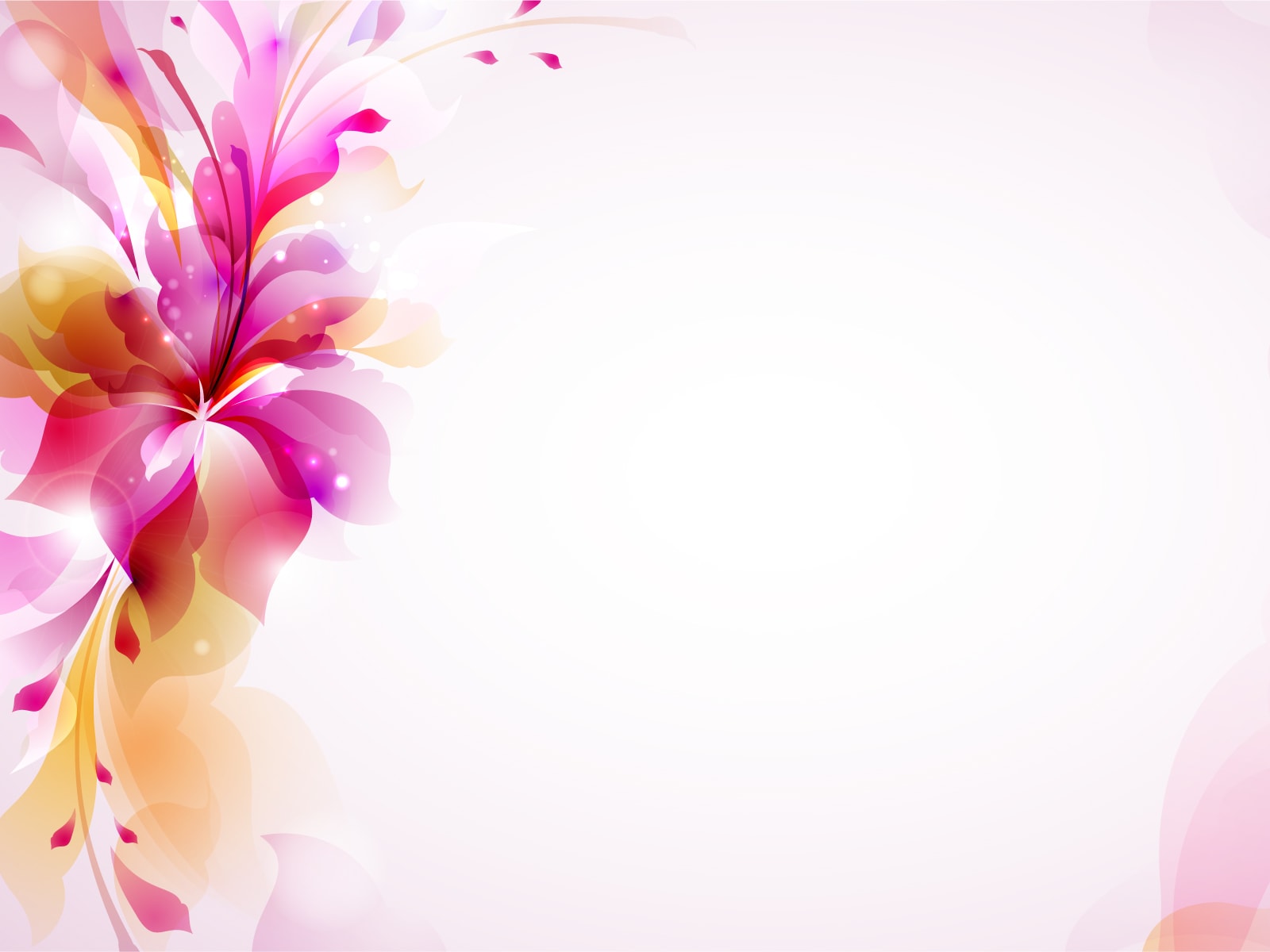 1.Квадрат 18Х18 см. сложить по данной схеме.2.Срезать углы.3.Сложить коробочку.
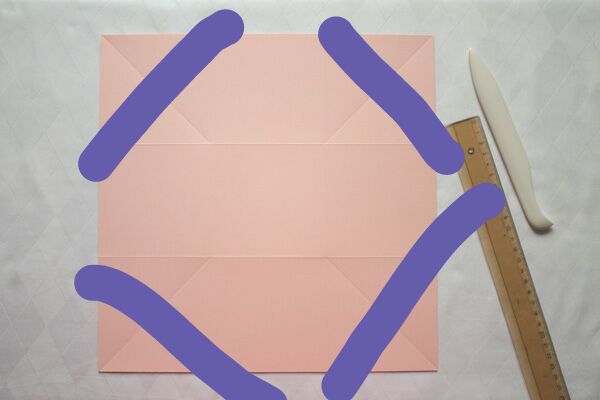 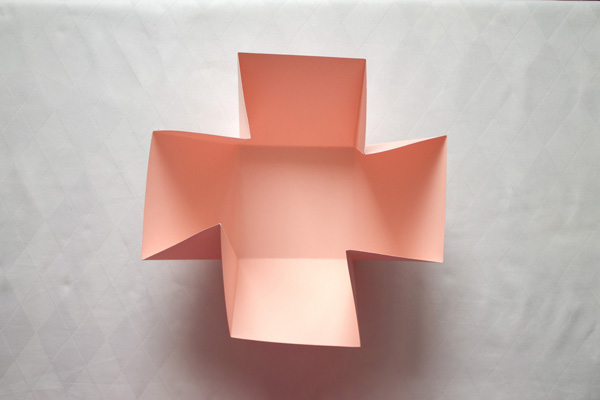 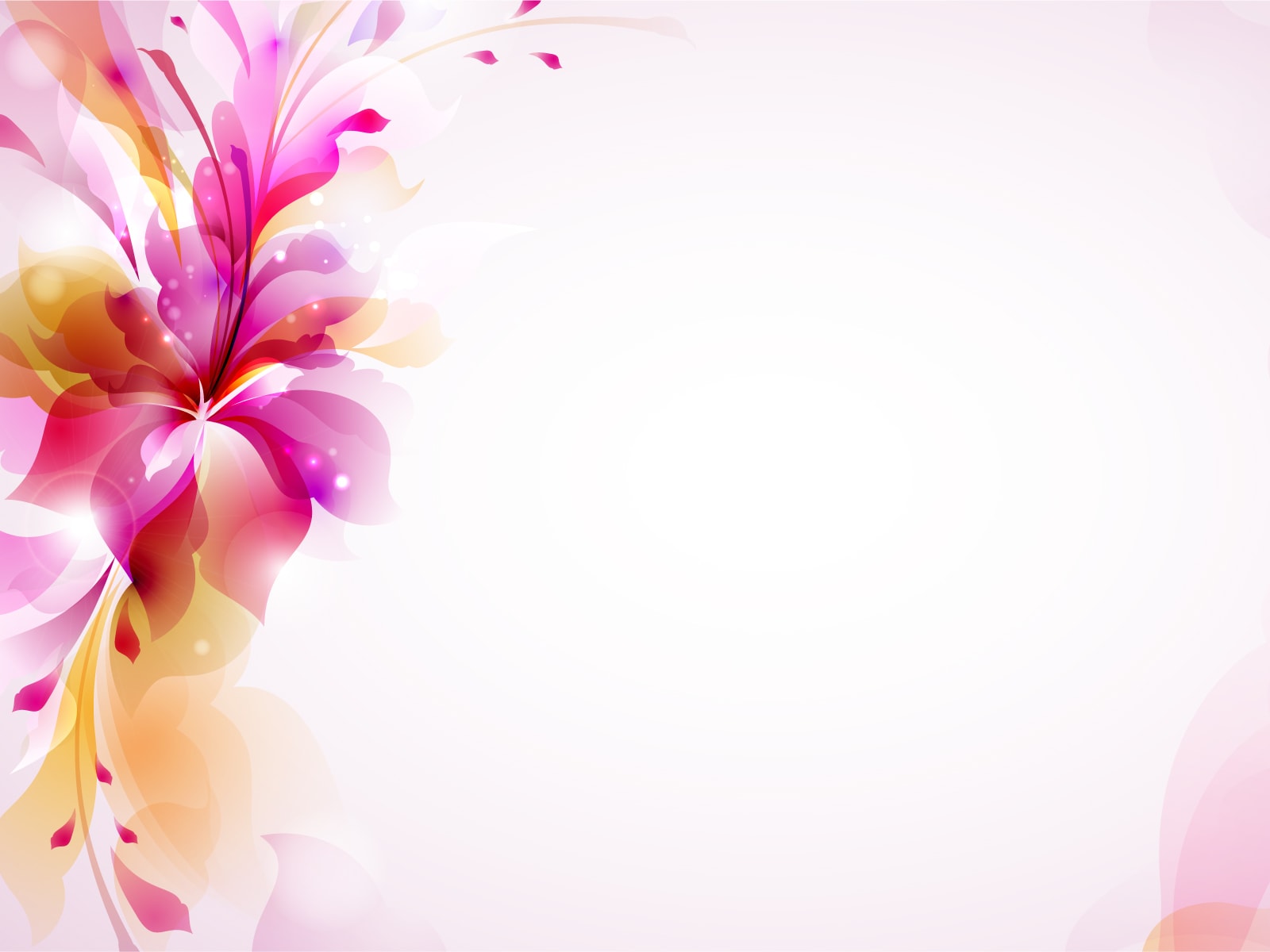 1.Квадрат 18х18 см.2.С четырех сторон отступаем от края 2 раза по 2 см ,так чтобы, внутренний квадрат был равен 10 см.3.Вырезываем углы по схеме, сгибаем по линиям и проклеиваем углы по схеме. Таким образом получаем крышку для коробочки.
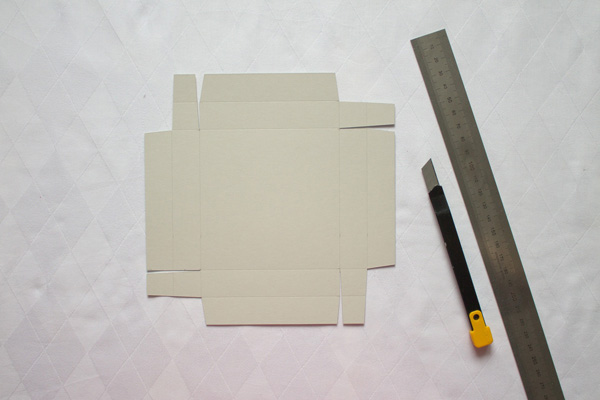 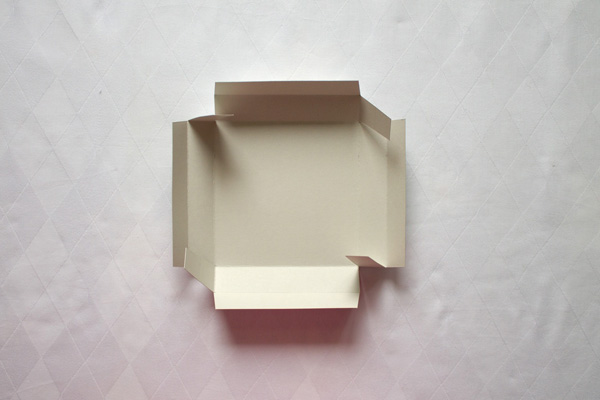 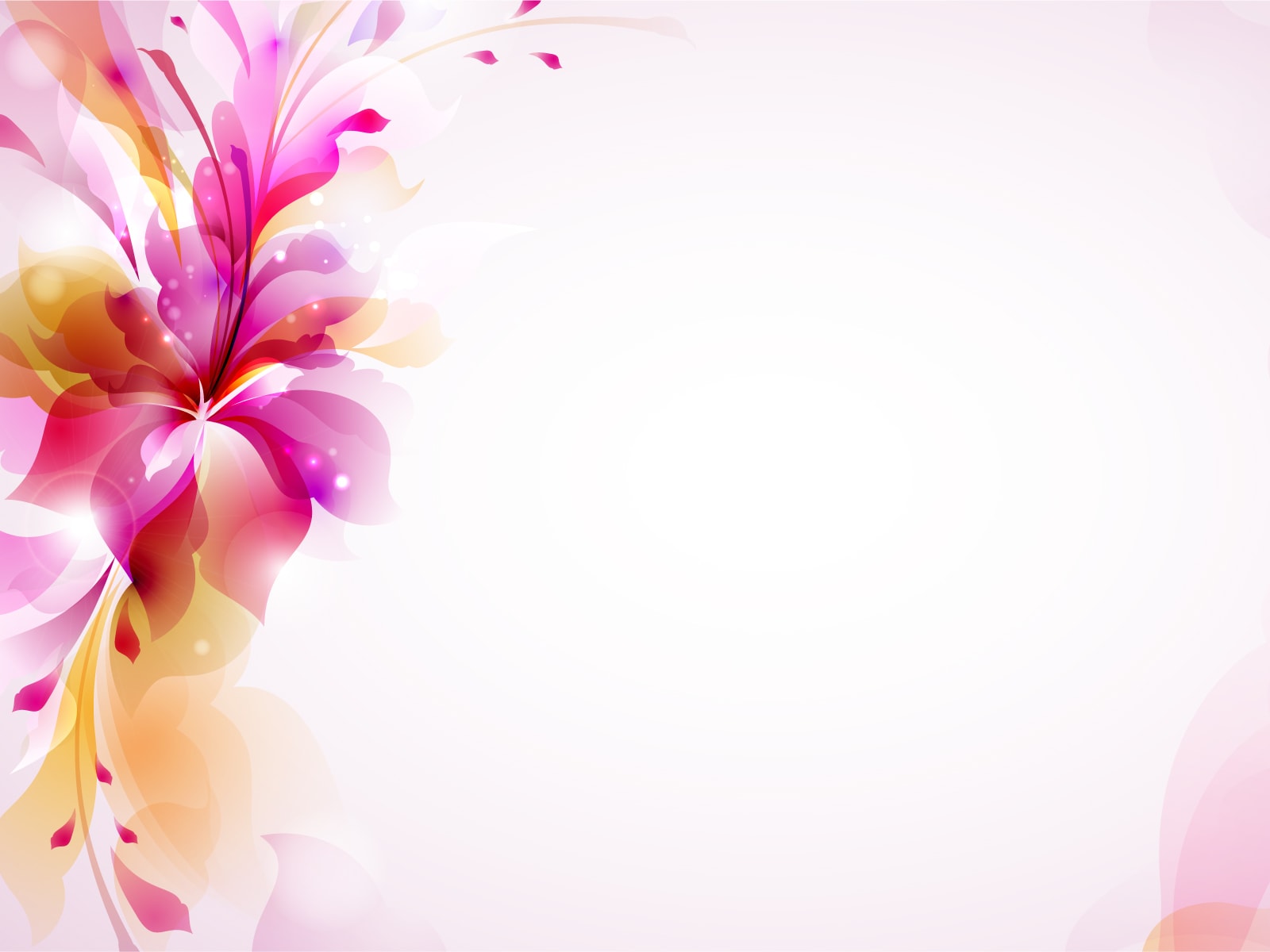 1.Вырезываем
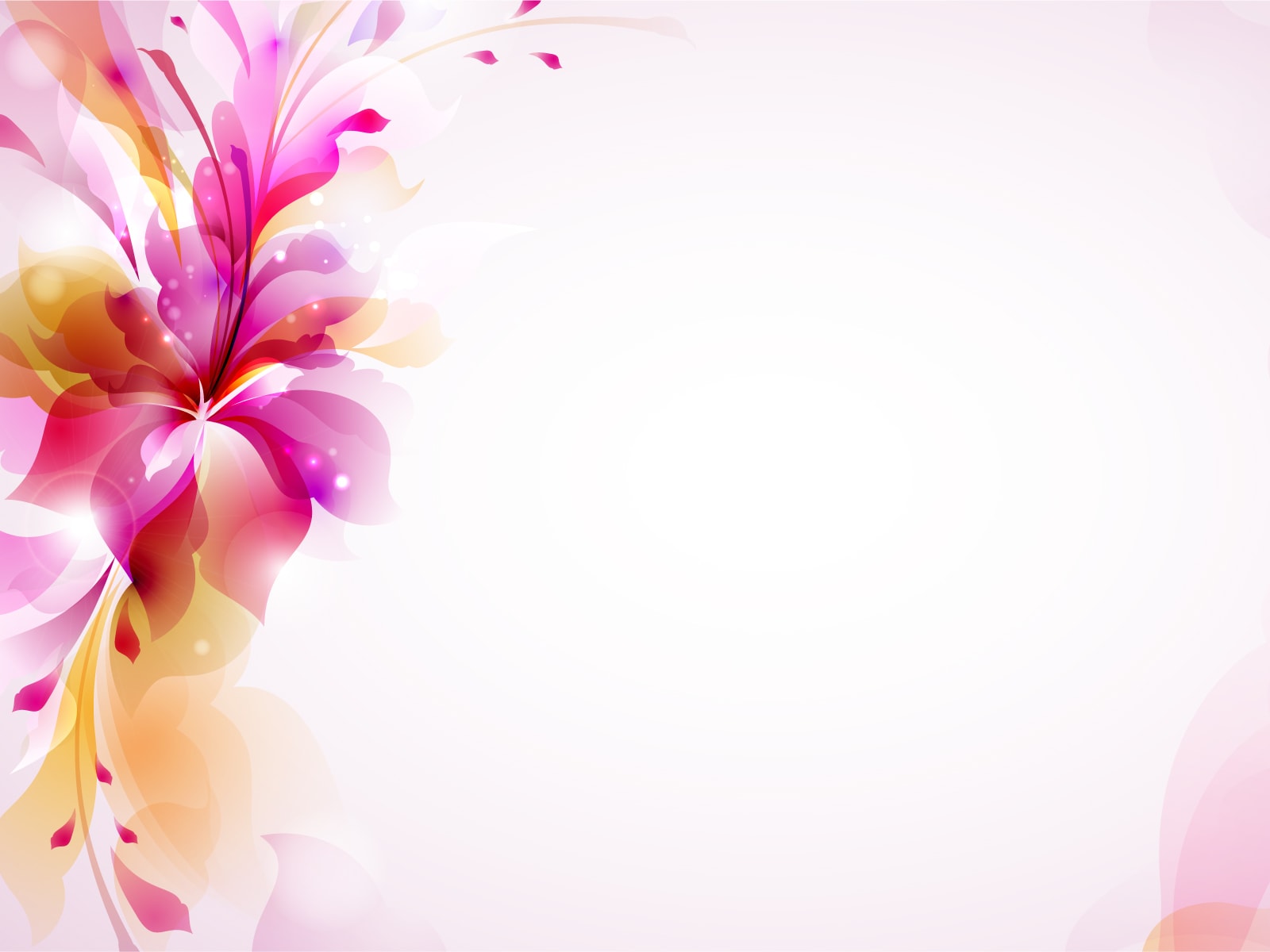 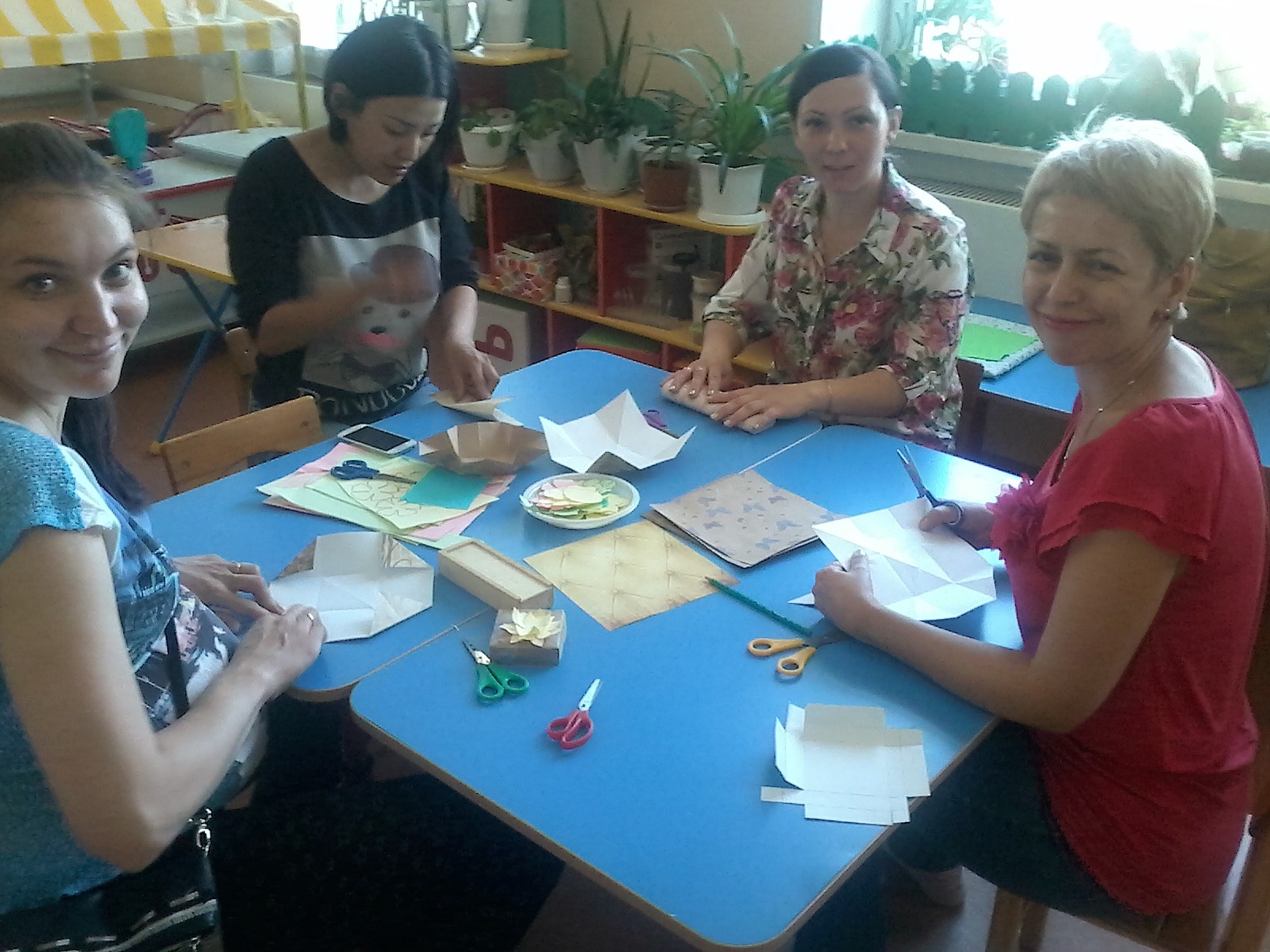 2.Сгибаем
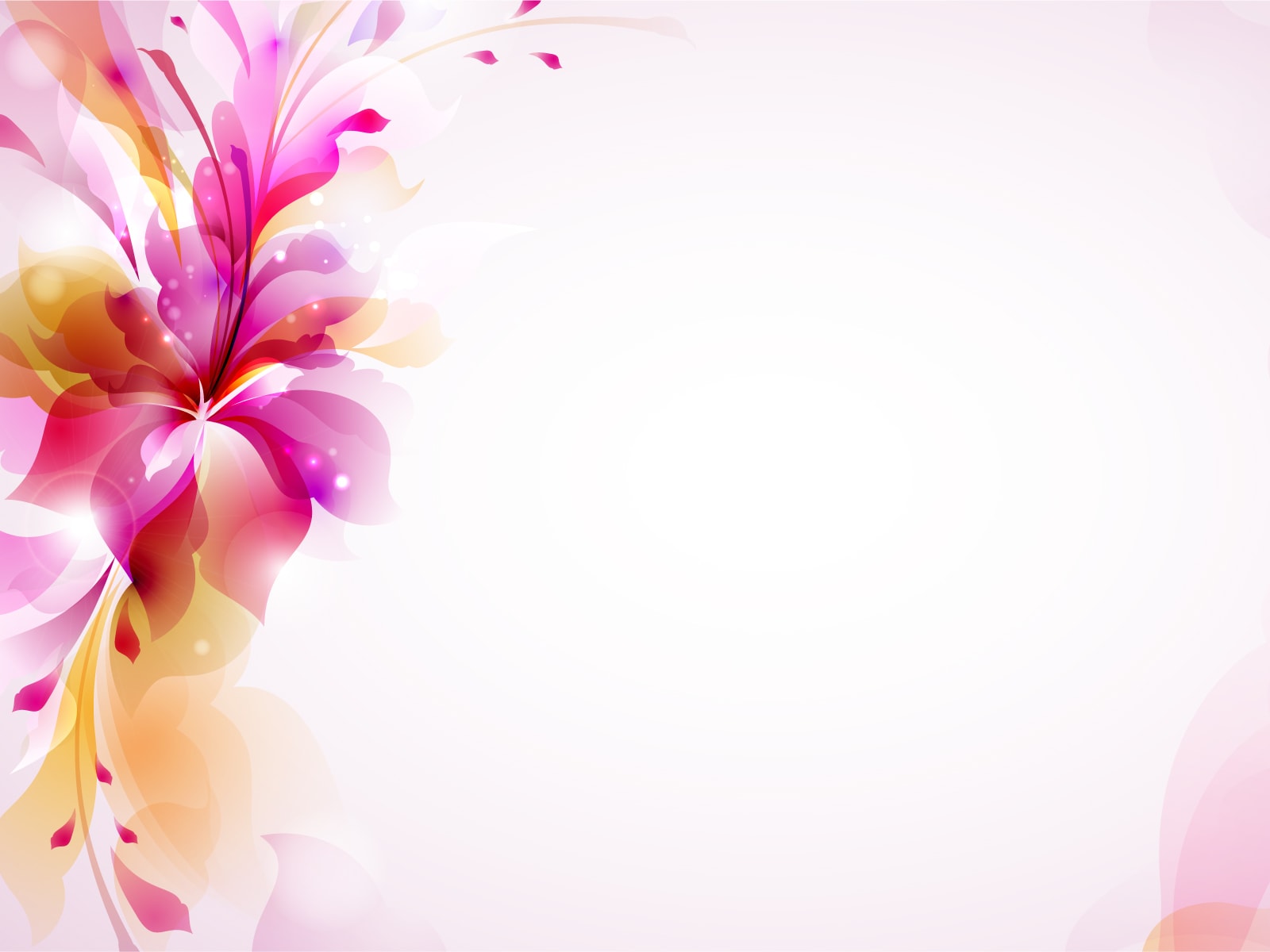 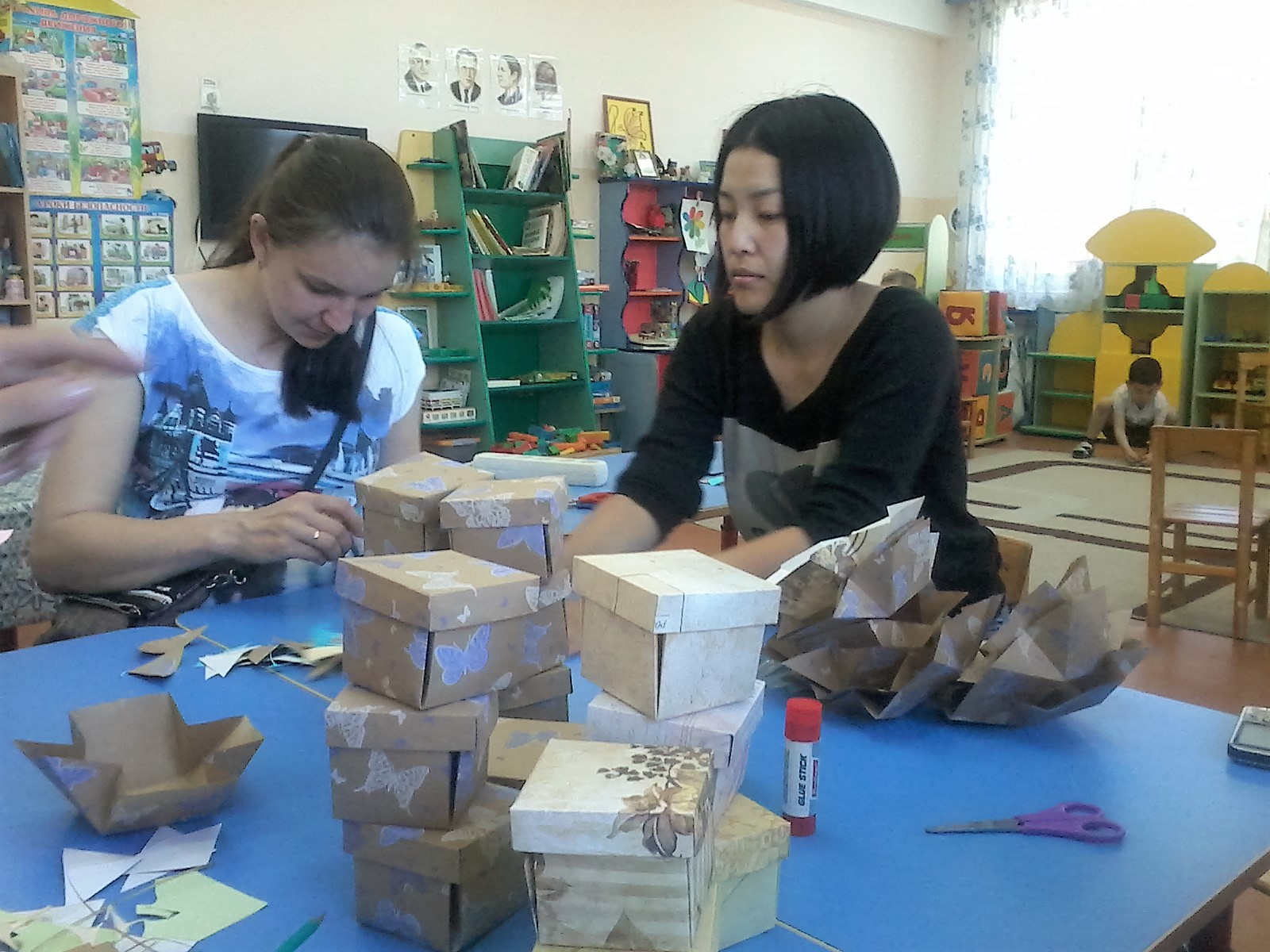 3.Склеиваем
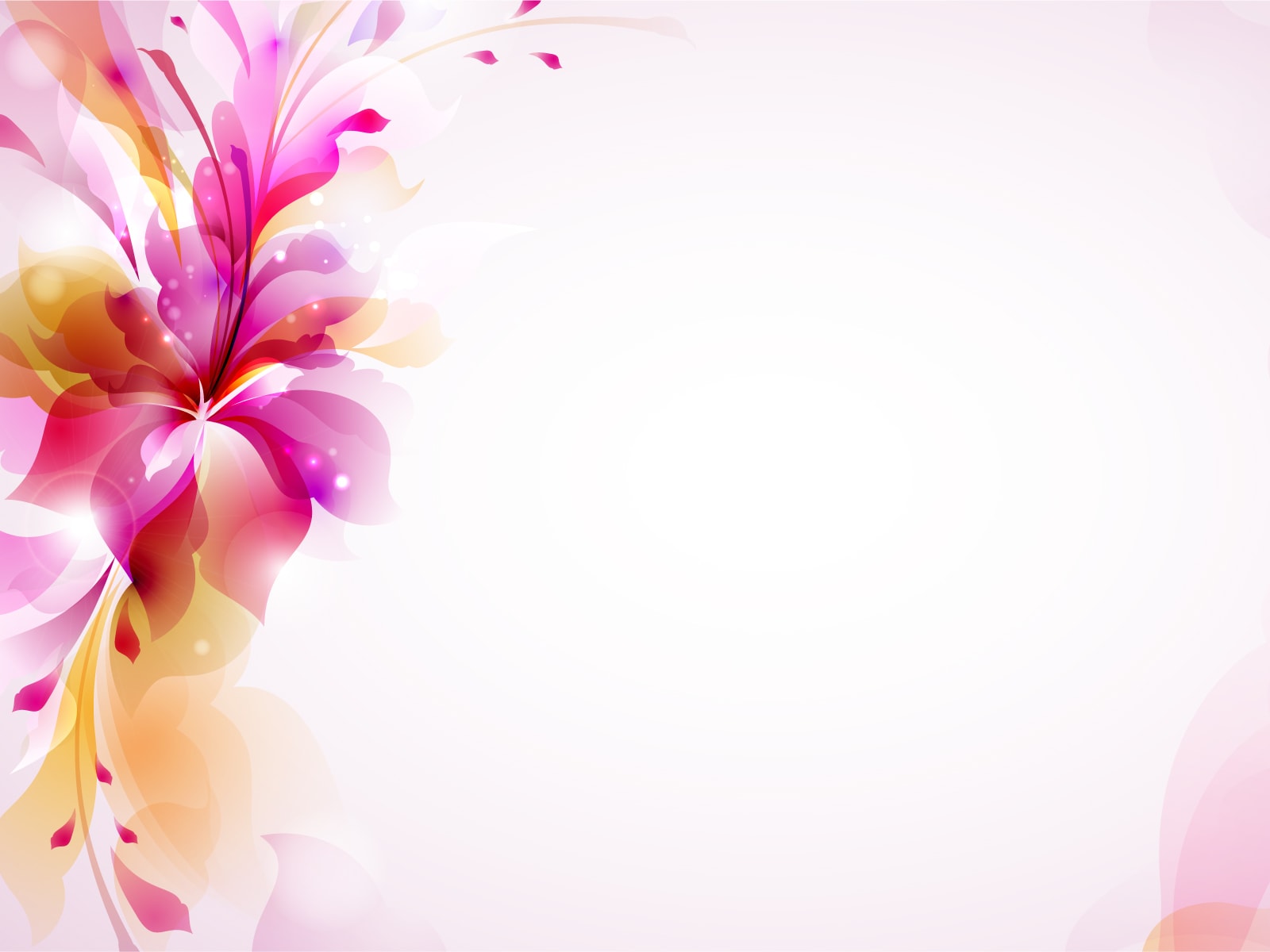 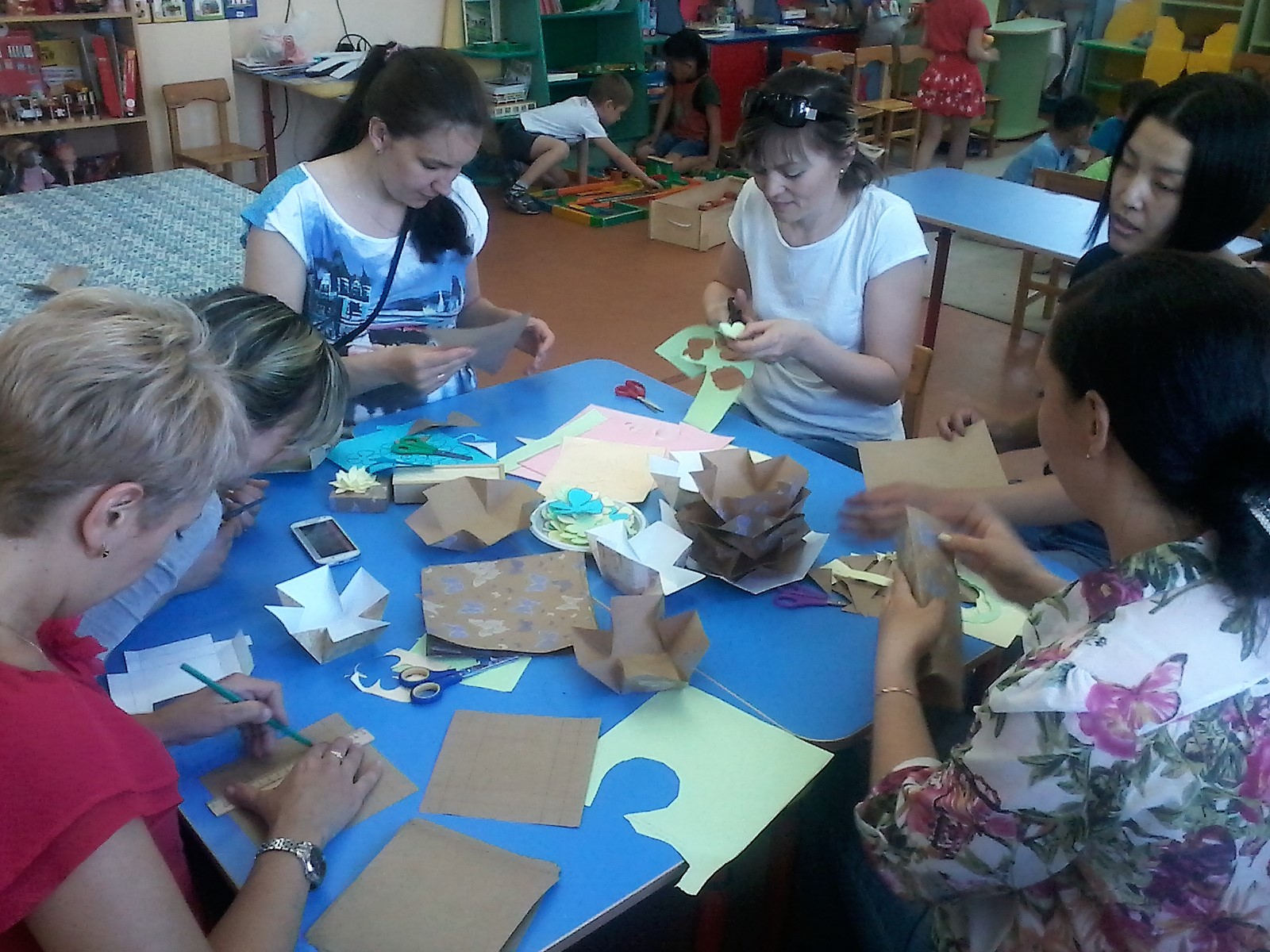 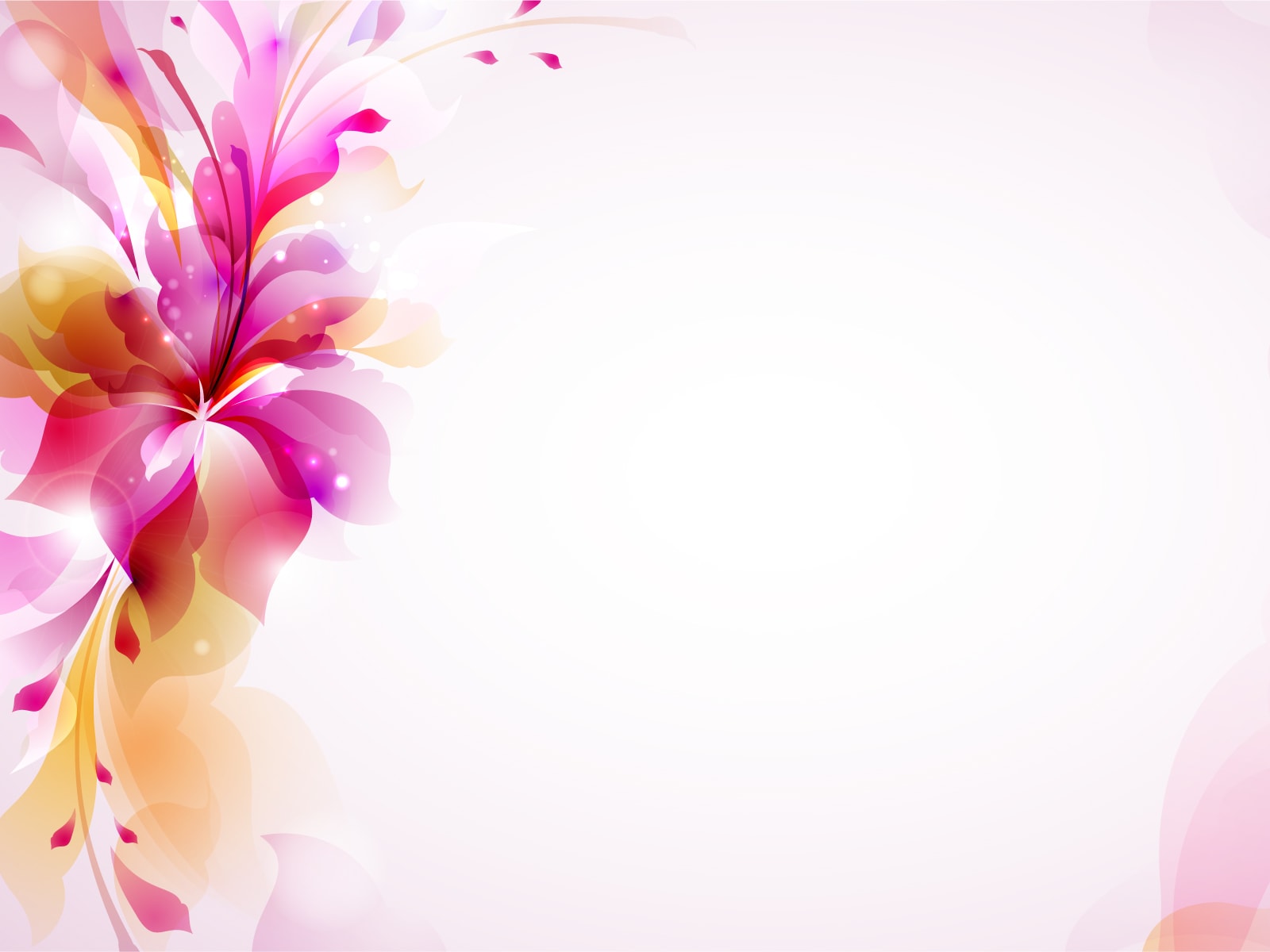 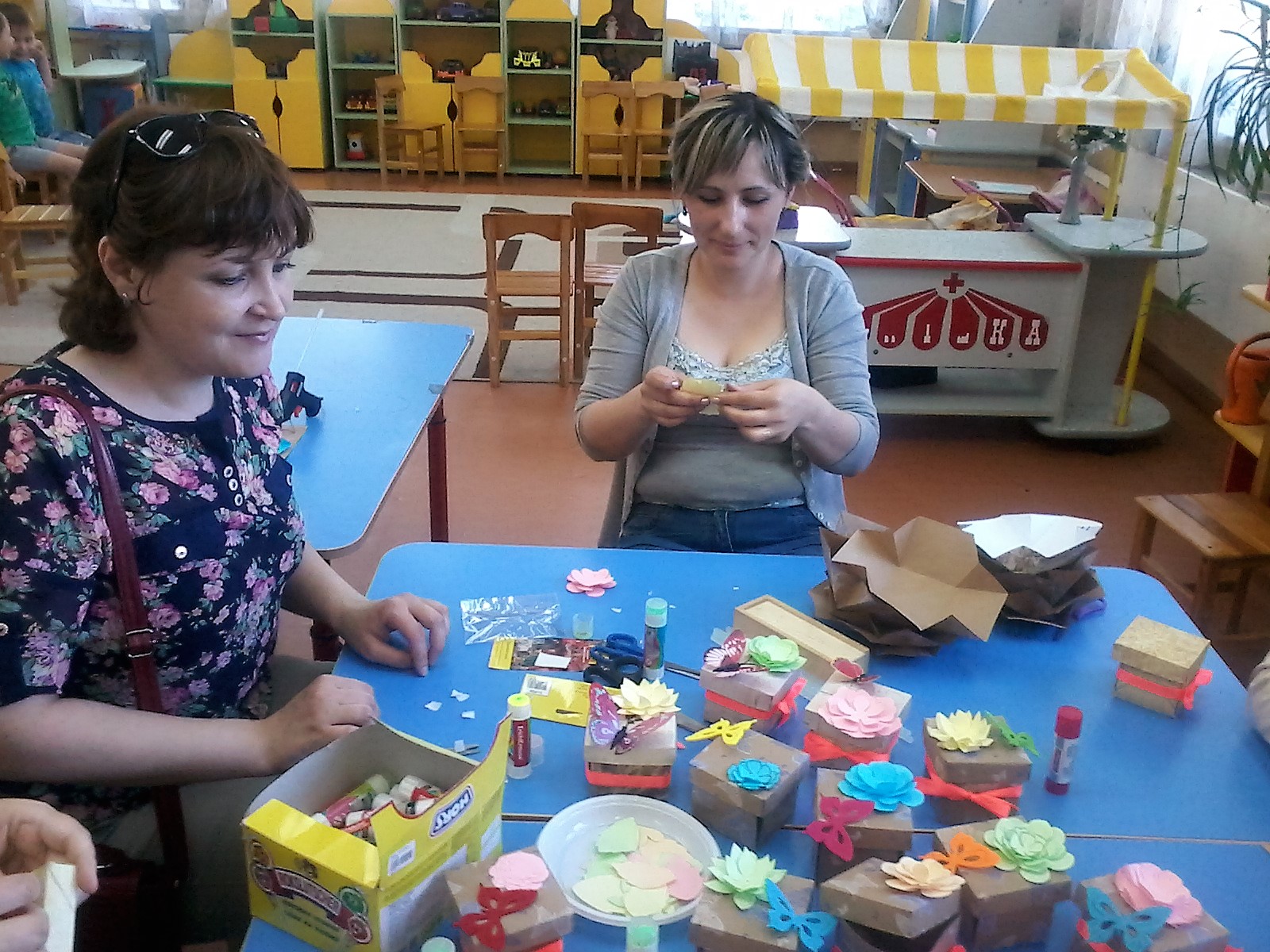 4. Украшаем
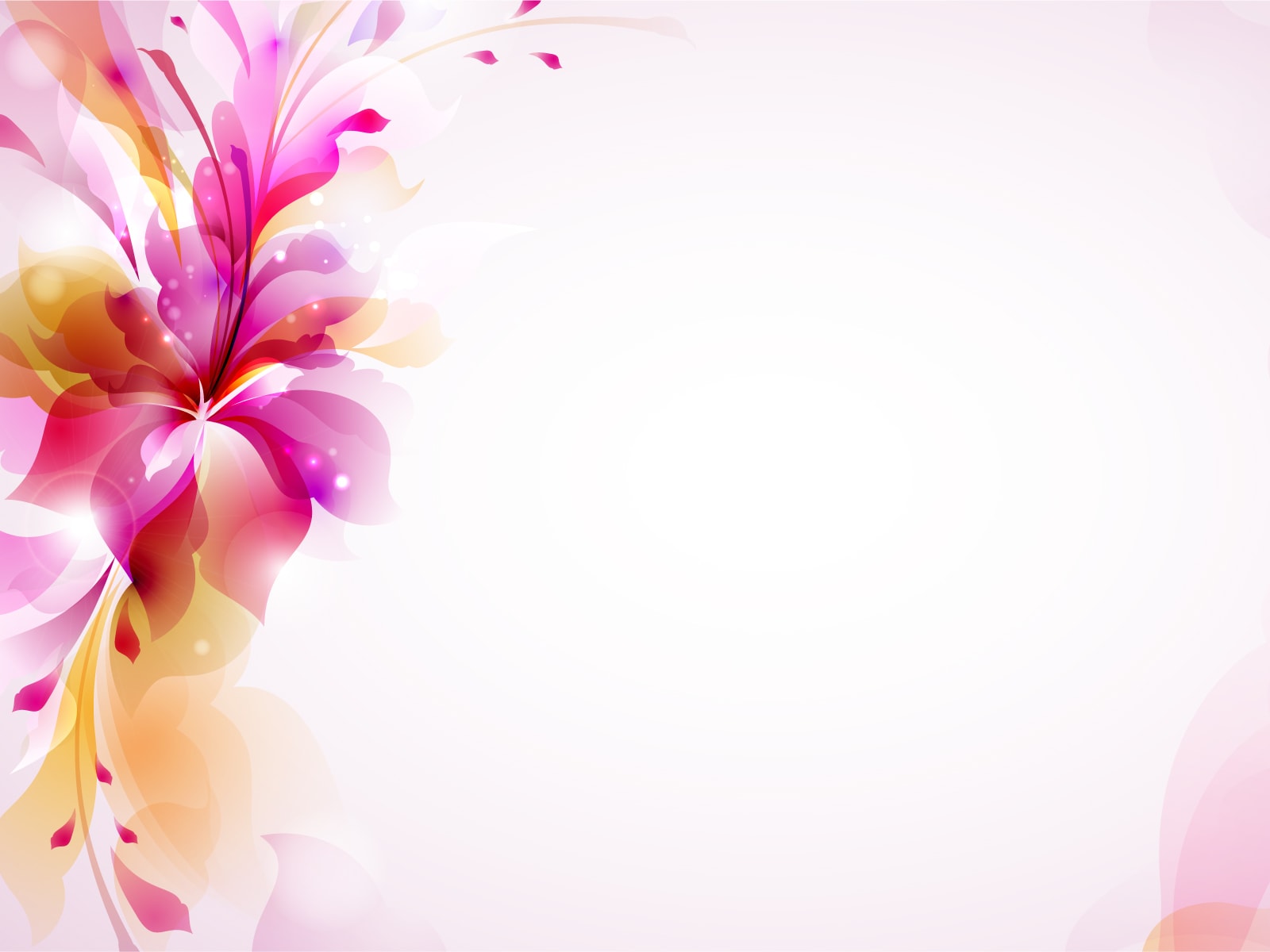 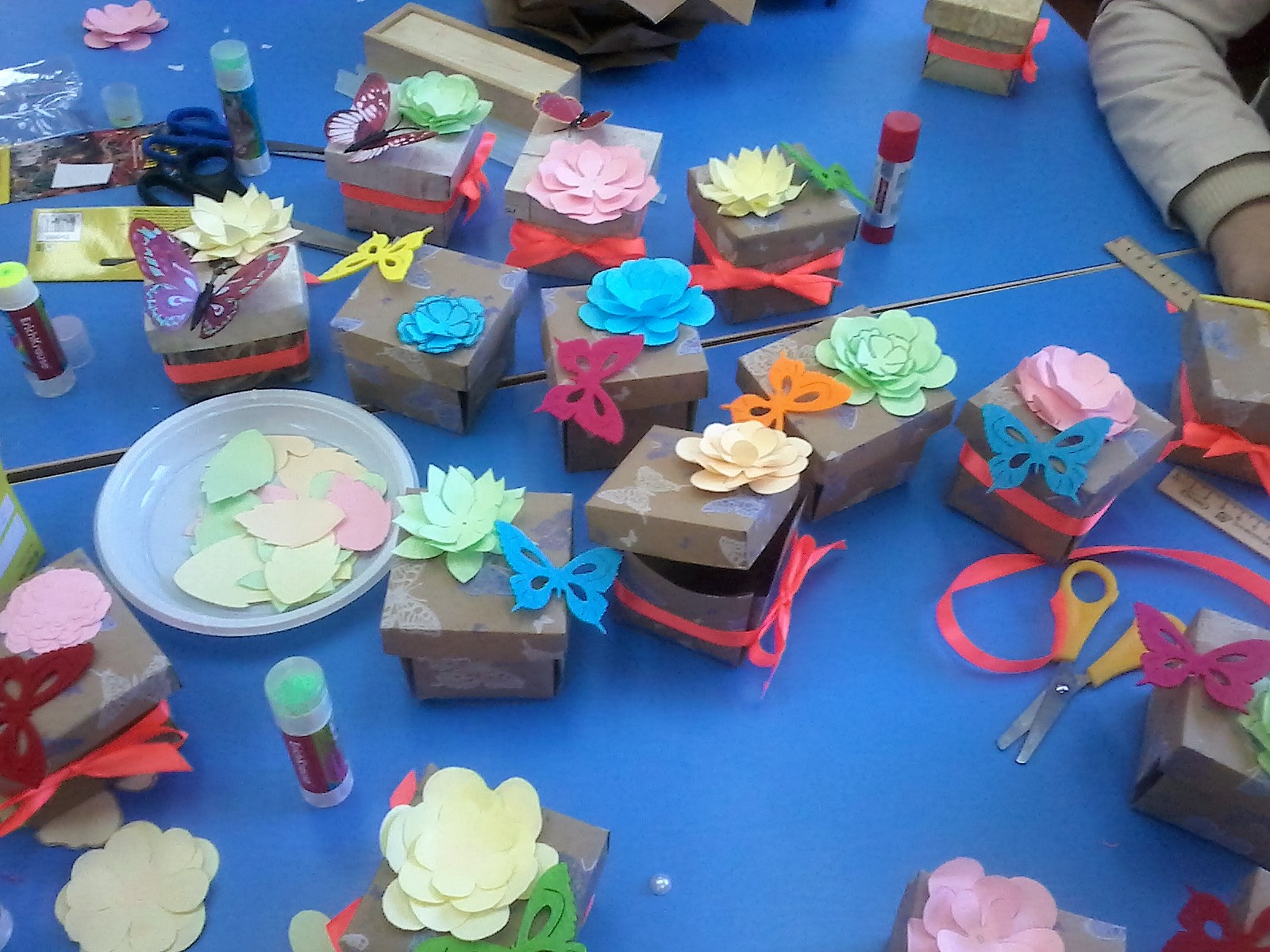 Я понял одну нехитрую истину.
Она  в том, чтобы делать так называемые чудеса своими руками.
А. Грин.
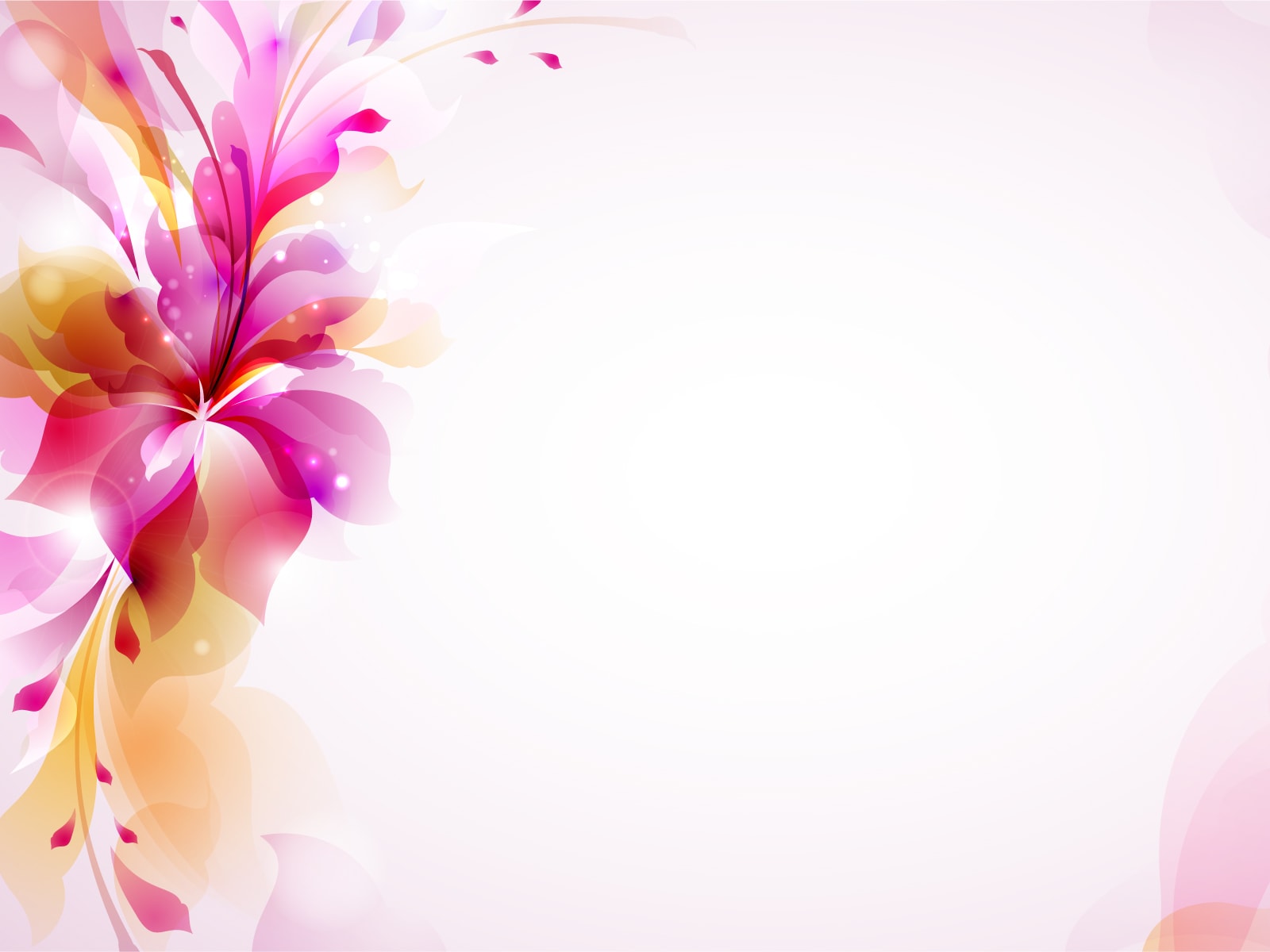 Спасибо за внимание